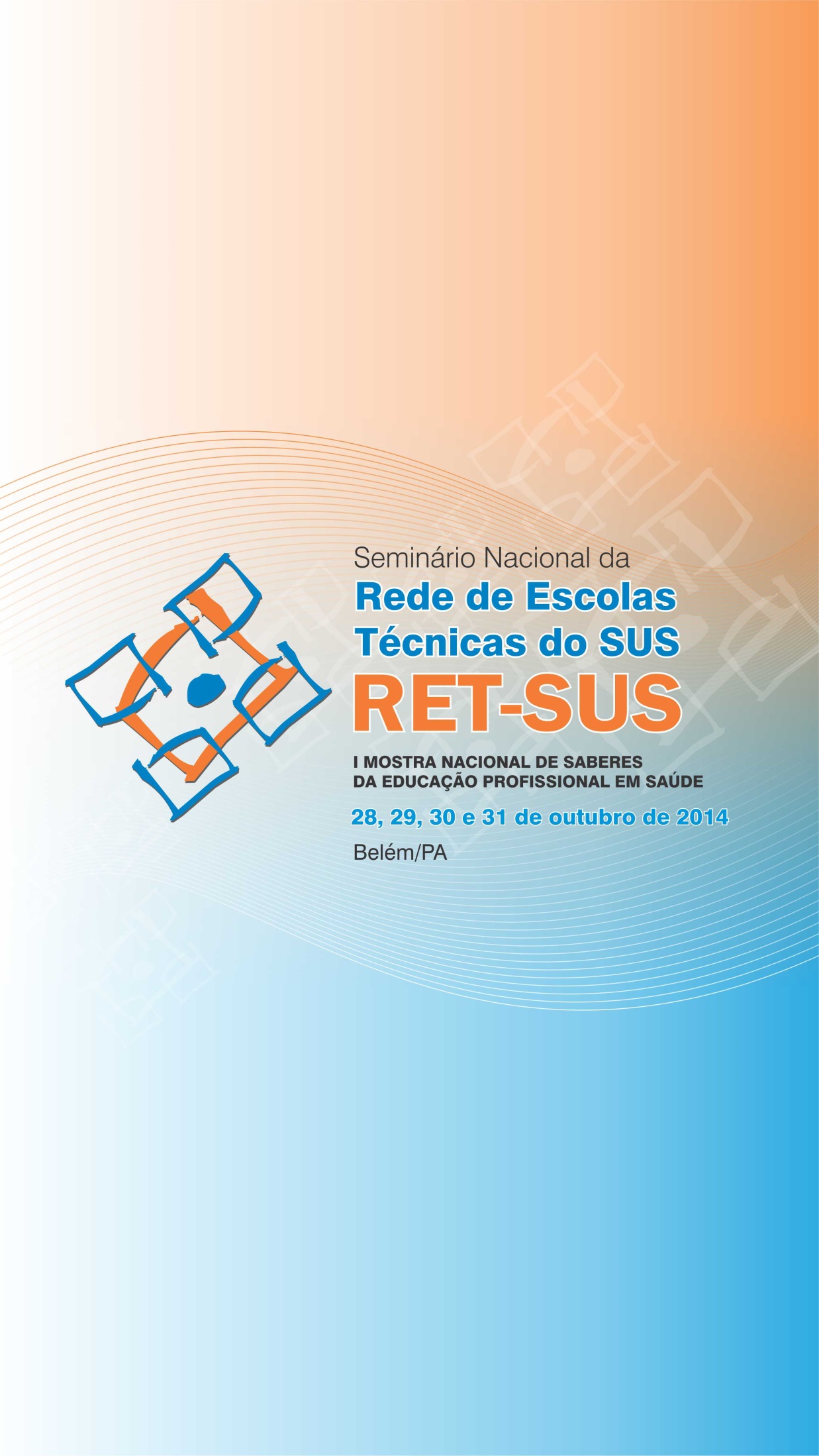 EDUCAÇÃO EM SAÚDE: Saneamento Básico   na Comunidade do Braço Joaquim, Luis Alves Autores: SILVA FILHO, Tulio MárcioVALDRICH, Luzia Gorges       SILVA, Nancí Aparecida. Instituição: ETSUS Blumenau
Introdução
Desenvolvemos este trabalho, visando melhorar  qualidade de vida da população da comunidade em estudo - Braço Joaquim -  utilizando a educação em saúde como meio promovedor, conscientizando a população para a prática de hábitos saudáveis e preservação do meio ambiente onde residem	
O primeiro ambiente onde aprendemos a tomar certas atitudes, sejam elas quais forem é na própria casa. Então podemos verificar que a comunidade do BRAÇO JOAQUIM, além da união e organização, existe um certo abandono e desinteresse  de alguns moradores em relação ao ambiente e ao próprio ser humano. 
Portanto com o apoio do governo, ajuda da comunidade e com este projeto EDUCAÇAO EM SAUDE, estaremos mostrando que     zelar pelo meio ambiente é responsabilidade de todos e que adotando atitudes básicas de higiene e utilização adequada das instalações sanitárias em seus domicílios, estaremos protegendo o meio ambiente, prevenindo doenças e promovendo saúde, melhorando assim a qualidade de vida dos mesmos.
EDUCAÇÃO EM SAÚDE: Saneamento Básico   na Comunidade do Braço Joaquim, Luis Alves Autores: SILVA FILHO, Tulio MárcioVALDRICH, Luzia Gorges       SILVA, Nancí Aparecida.
OBJETIVOS: Vivenciar enquanto alunos do curso Técnico de Vigilância Sanitária e Saúde Ambiental a realidade da comunidade Braço Joaquim, procurando desenvolver a redução do índice de doenças e agravos ocasionados pela falta ou inadequação das condições de saneamento básico. 
 *Conhecer o perfil epidemiológico e sanitário da comunidade em estudo;
* Sensibilizar e instruir as famílias para que reconheçam as áreas e fatores de risco da comunidade; 
* Informar e orientar as famílias sobre noções de higiene e a utilização adequada das instalações sanitárias em seus domicílios;
* Criar ambientes favoráveis à saúde, através das educações realizadas; 
* Reforçar a ação comunitária;
* Reorientar sobre a disponibilidade dos serviços de saúde para melhoria da condição de vida dos moradores.
EDUCAÇÃO EM SAÚDE: Saneamento Básico   na Comunidade do Braço Joaquim, Luis Alves SILVA FILHO, Tulio MárcioVALDRICH, Luzia Gorges       SILVA, Nancí Aparecida.
METODOLOGIA:

Inicialmente foi realizada pesquisa bibliográfica, após isto foi realizado um diagnóstico da microárea, com levantamento da situação sócio-sanitária, posteriormente foram realizadas reuniões com gestor e equipe. Finalmente foram realizadas atividades educativas na comunidade
Também foi elaborado material educativo a ser entregue durante as ações de educação em saúde.
EDUCAÇÃO EM SAÚDE: Saneamento Básico   na Comunidade do Braço Joaquim, Luis Alves Autores: SILVA FILHO, Tulio MárcioVALDRICH, Luzia Gorges       SILVA, Nancí Aparecida.
RESULTADOS : Através dos dados fornecidos pela Equipe de Saúde da Família e do relatório do Sistema de Informação da Atenção Básica (SIAB), constatamos vários problemas relacionados às condições socioeconômicas e culturais da região. Logo, percebemos a necessidade de realizar um trabalho de instrução e sensibilização das pessoas, para que estes consigam melhorar suas condições de vida. A Educação em Saúde que desenvolvemos com a comunidade foi trabalhado vários temas como: hábitos adequados de higiene, manutenção do módulo sanitário, higiene corporal, cuidados com o lixo produzido e doenças relacionadas com a falta de saneamento domiciliar.
É certo afirmar que na comunidade do BRAÇO JOAQUIM, a maioria das famílias sobrevivem da agricultura, obtendo em média  um salário mínimo por mês. Com todas suas dificuldades é uma comunidade unida, organizada, aonde já vem sendo realizadas campanhas de resíduos sólidos e que há oito anos vem sendo realizadas limpezas no ribeirão do Braço Joaquim e arredores, pelo grupo de jovens existentes na comunidade, visando melhor qualidade de saúde para os moradores, bem como a proteção e preservação do meio ambiente.
EDUCAÇÃO EM SAÚDE: Saneamento Básico   na Comunidade do Braço Joaquim, Luis Alves SILVA FILHO, Tulio MárcioVALDRICH, Luzia Gorges       SILVA, Nancí Aparecida.
CONCLUSÃO: A elaboração do projeto foi trabalhoso porém gratificante. Sabemos que alguns resultados só teremos a longo prazo, pois dependerá do órgão competente.

REFERÊNCIA BIBLIOGRÁFICA BRASIL, Leis etc. Lei N.º 8.080 de 19 de setembro de 1990. Dispõe sobre as condições para a promoção, proteção e recuperação da Saúde, a organização e o funcionamento dos serviços correspondentes e dá outras providências. Diário Oficial da União, Seção 1, p.18.055-18.059.